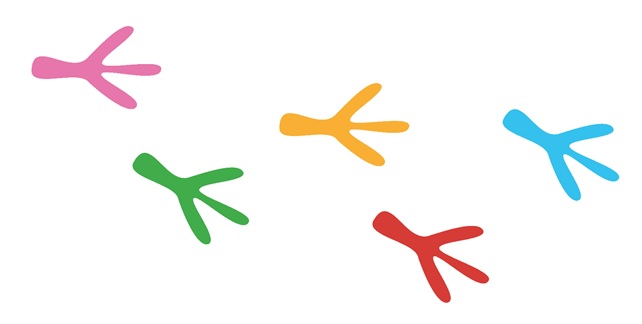 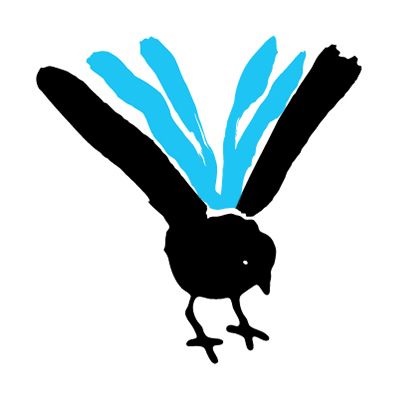 Vaskin toimintasuunnitelma
Toiminnan perusta
Laki yleisistä kirjastoista määrittelee kirjaston tehtävät: 
1) tarjota pääsy aineistoihin, tietoon ja kulttuurisisältöihin; 
2) ylläpitää monipuolista ja uudistuvaa kokoelmaa;
3) edistää lukemista ja kirjallisuutta;
4) tarjota tietopalvelua, ohjausta ja tukea tiedon hankintaan ja käyttöön sekä monipuoliseen lukutaitoon;
5) tarjota tiloja oppimiseen, harrastamiseen, työskentelyyn ja kansalaistoimintaan;
6) edistää yhteiskunnallista ja kulttuurista vuoropuhelua.
Yleisten kirjastojen suunta 2016-2020 määrittelee tehtävien toteutusta
Alueellista kehittämistehtävää hoitavalla kirjastolla tehtävänä tukea alueen kirjastojen kehittymistä, henkilöstön osaamista ja edistää yleisten kirjastojen keskinäistä yhteistoimintaa
Taustaa
Toimintasuunnitelmaa pohjustettiin yhteisessä kehittämispäivässä 25.5.2018
Tulevaisuuden haasteita katsottiin neljästä näkökulmasta: asiakaspalvelu, kokoelmat, verkko ja viestintä, osaaminen.
Kirjastopalvelun omatoiminen käyttö lisääntyy ja muuttaa asiakkaiden toimintatapoja, myös asiakkaiden tavoittaminen muuttuu
Yhteiset toimintatavat ovat Vaskin vahvuus ja tärkein asiakaspalvelua ohjaava periaate
Yhteinen, helposti saavutettava kokoelma
Vaski on hyvä brändi!
Osaaminen eriytyy ja vaatimukset muuttuvat nopeasti
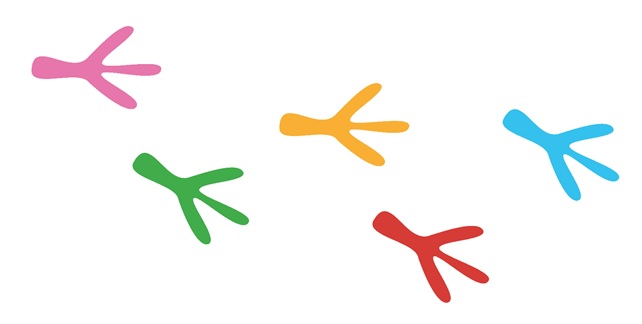 Toiminnan painopisteet 2019 ja toteuma
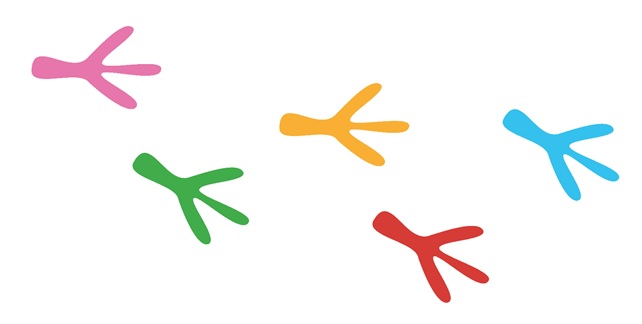 Toiminnan painopisteet 2020
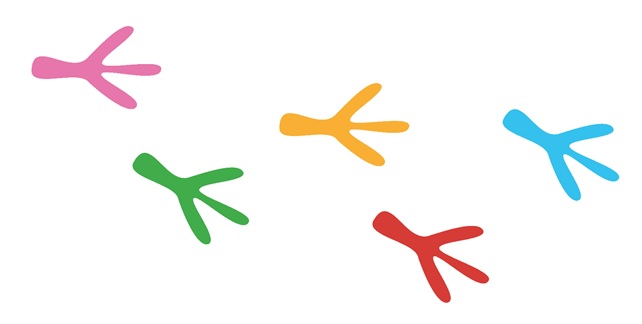 Toiminnan painopisteet 2021
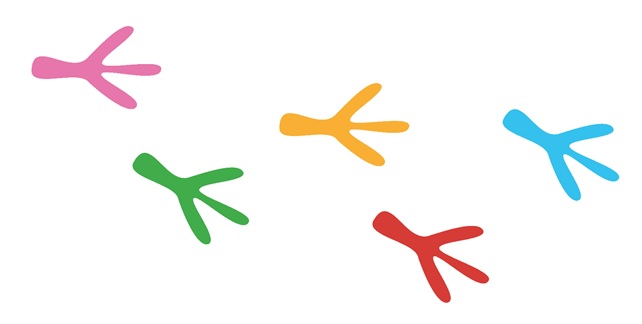 Miten seuraamme?
Toimenpiteet määritellään vuosittain
Seuranta kerran vuodessa